VocabularY!
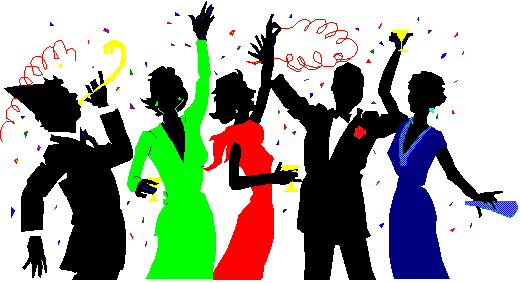 celebration
stuffing
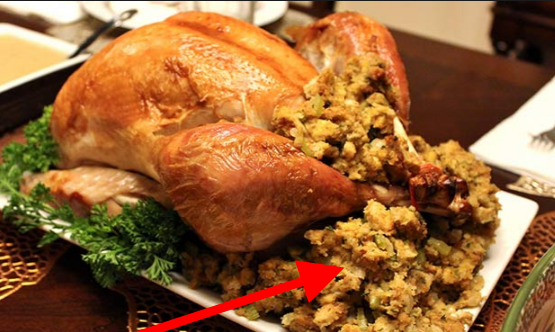 gravy
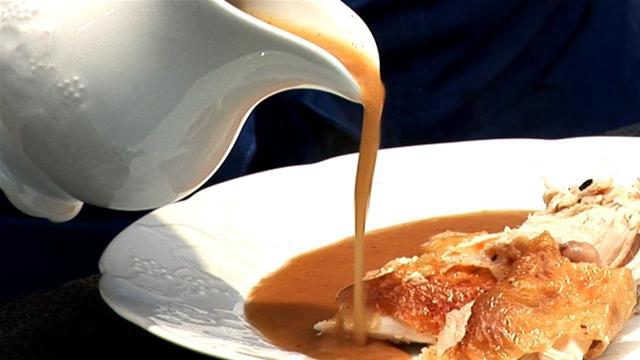 dressing
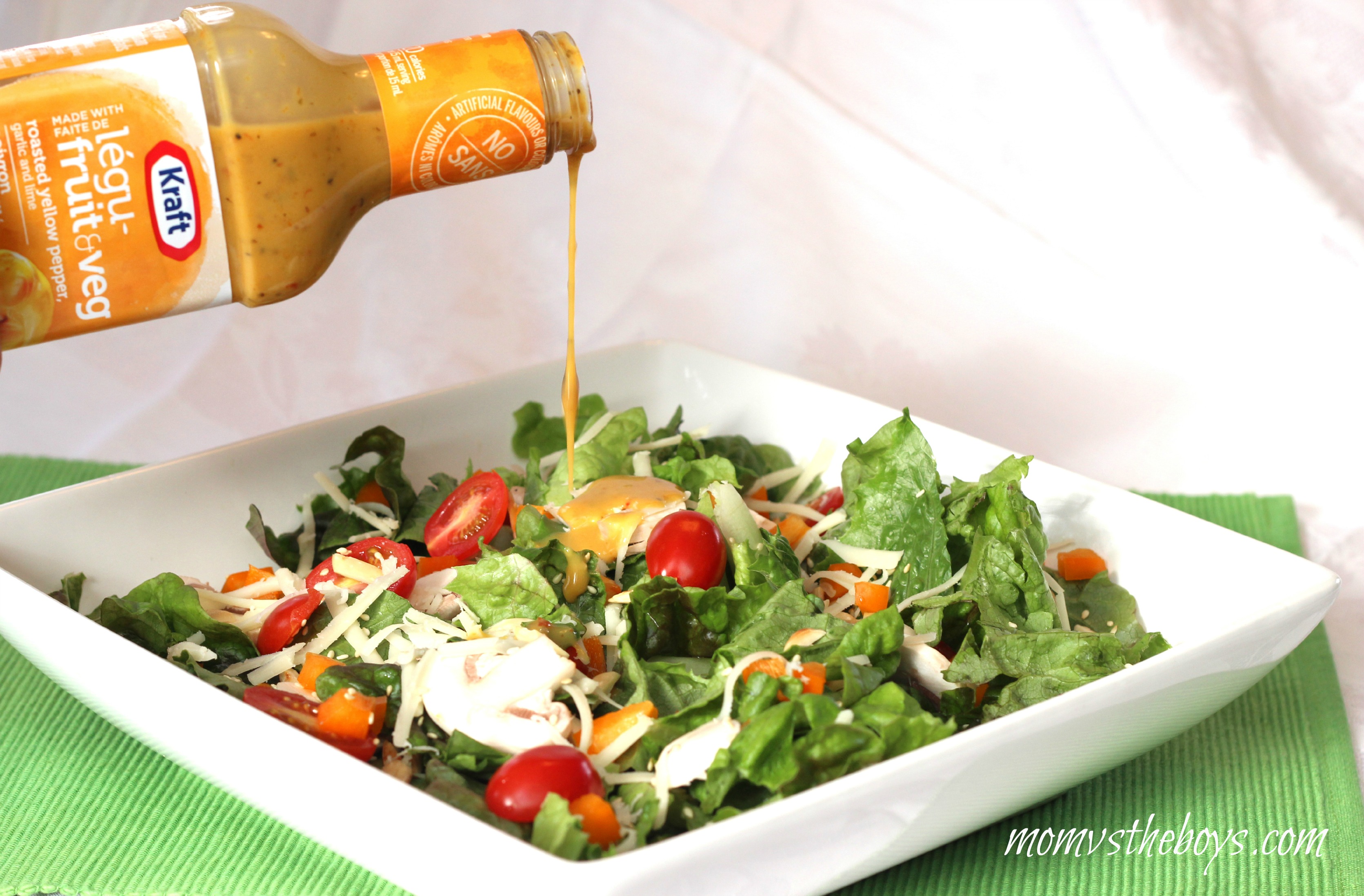 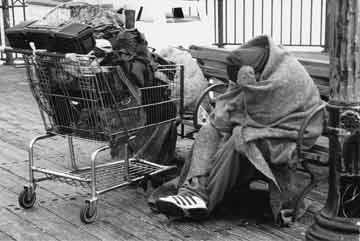 homeless
top?
or
bottom?
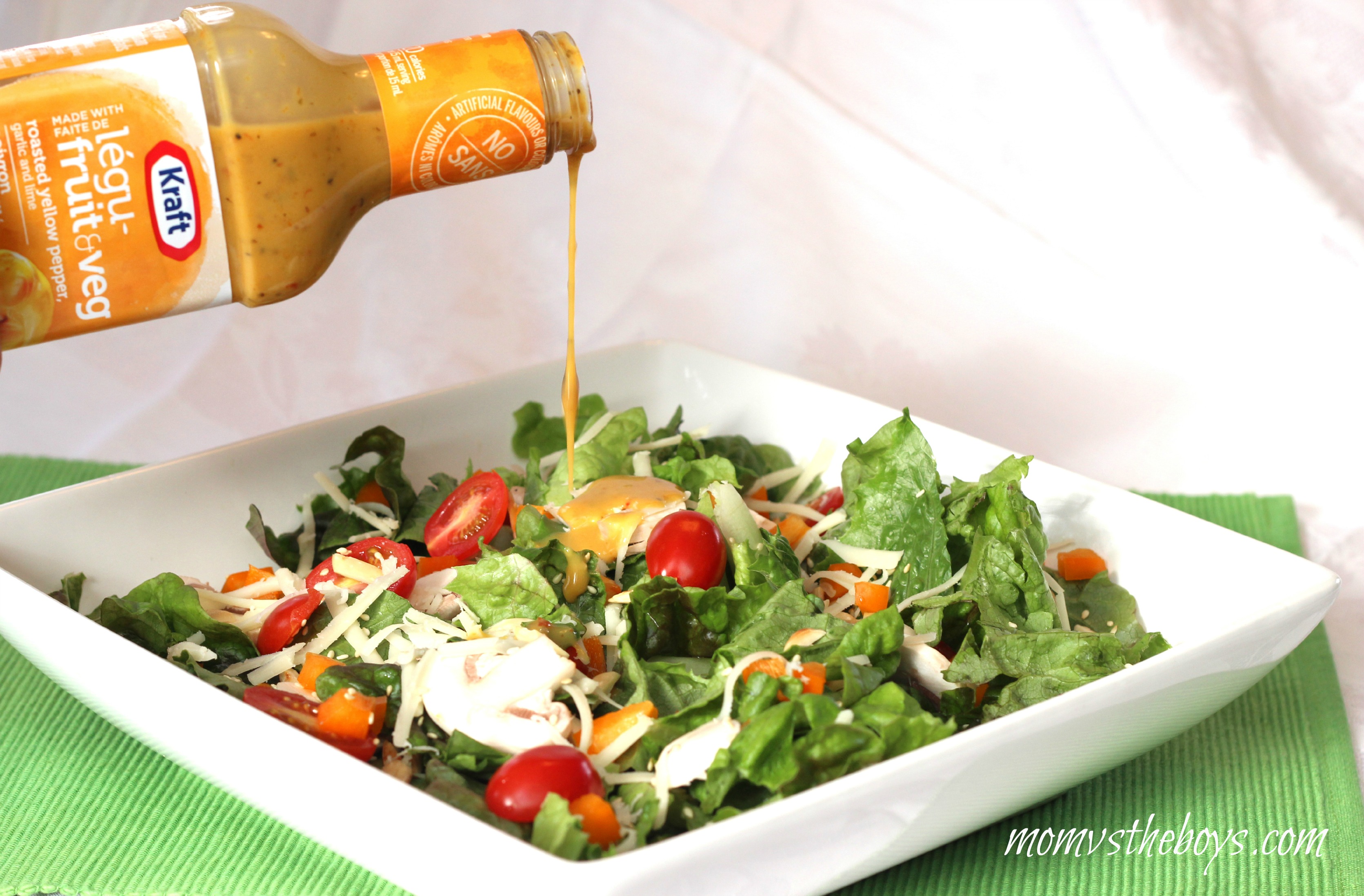 stuffing
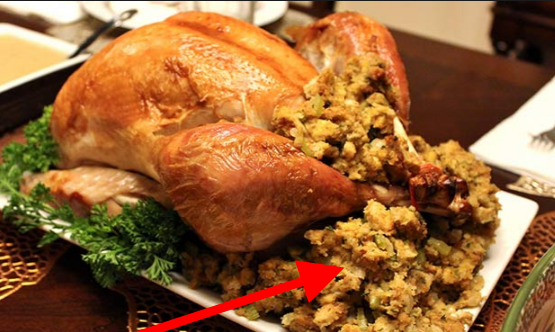 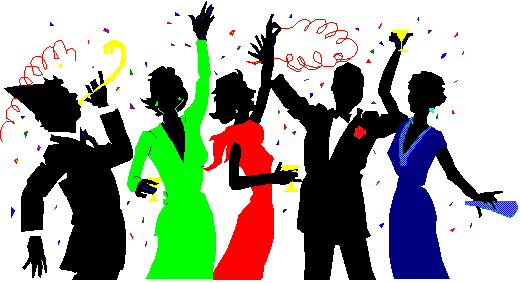 celebration
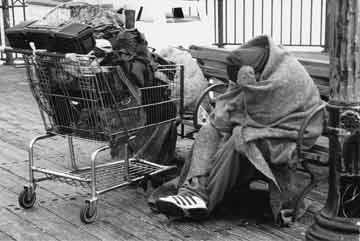 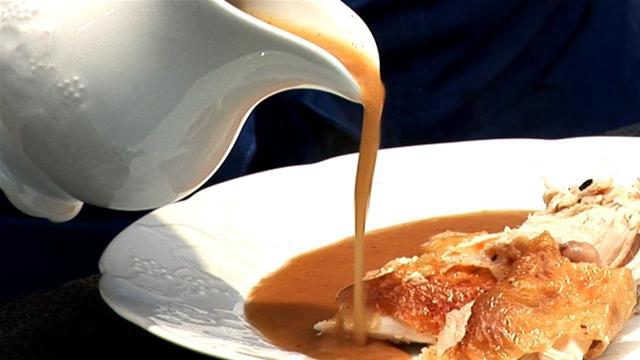 gravy
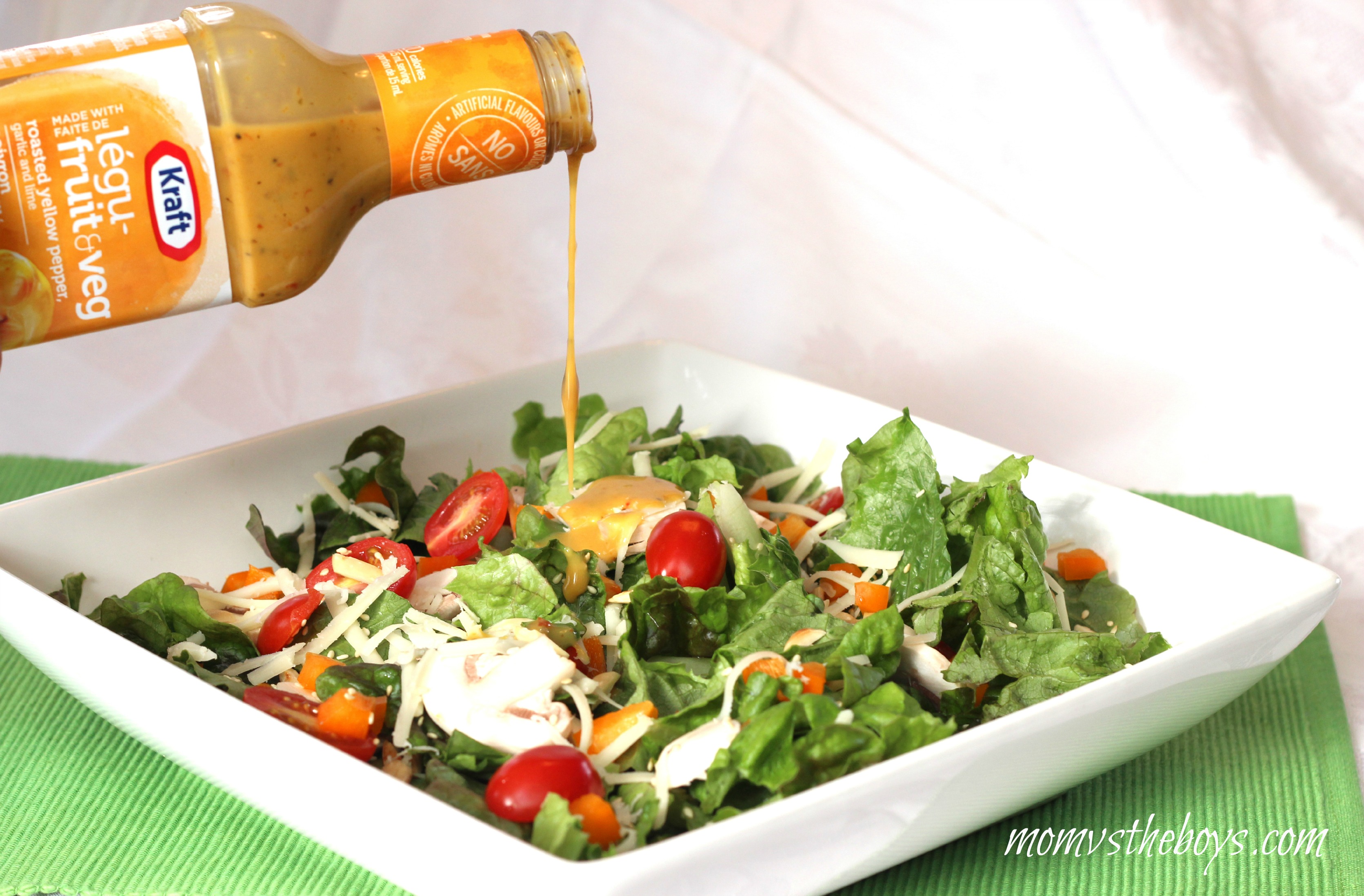 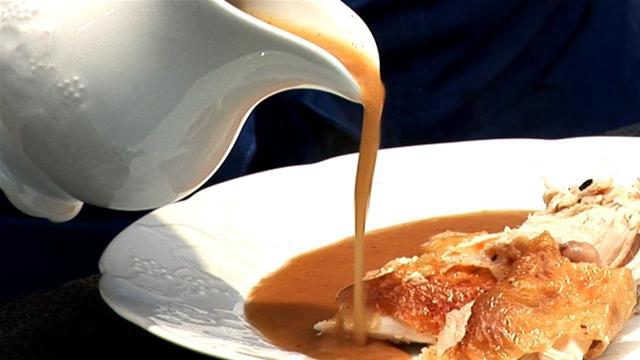 dressing
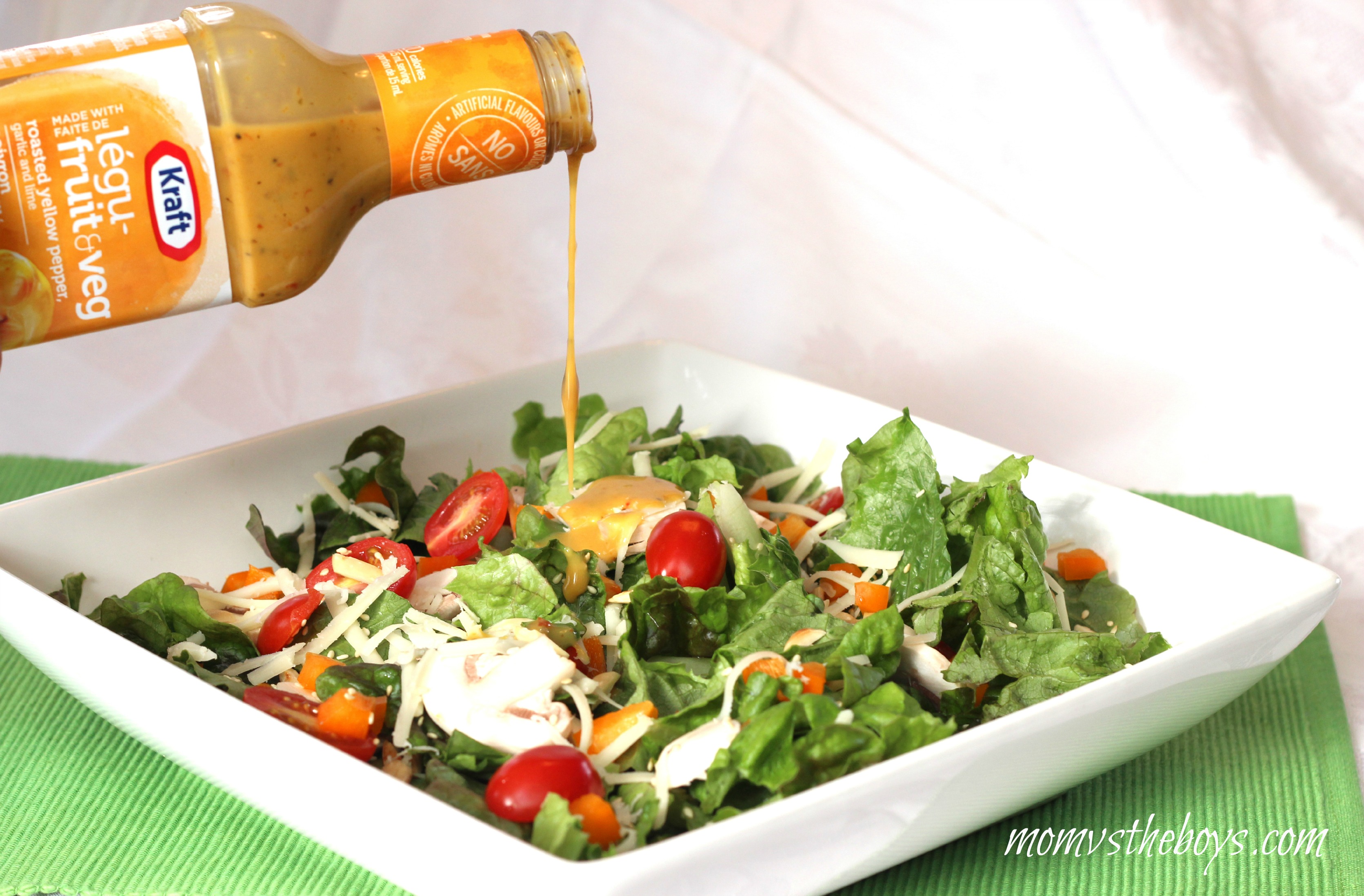 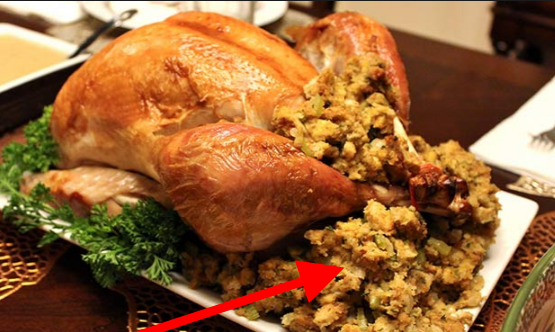 homeless
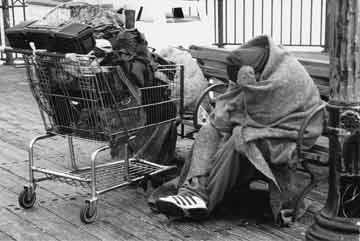 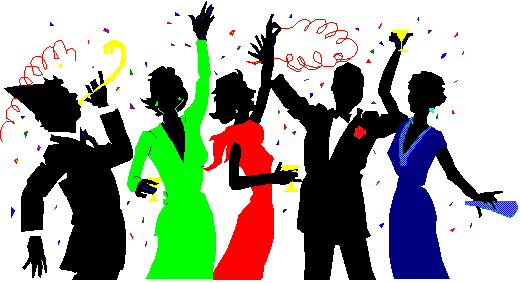 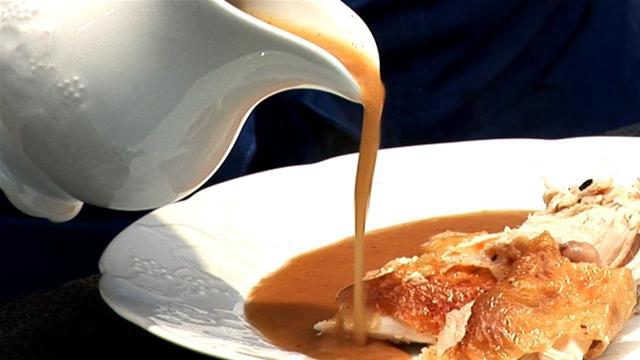 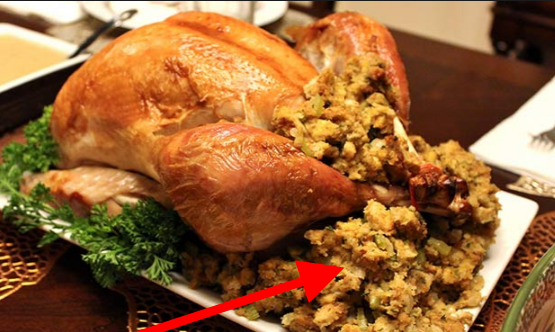 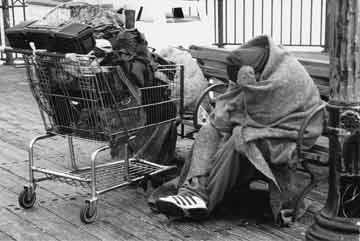 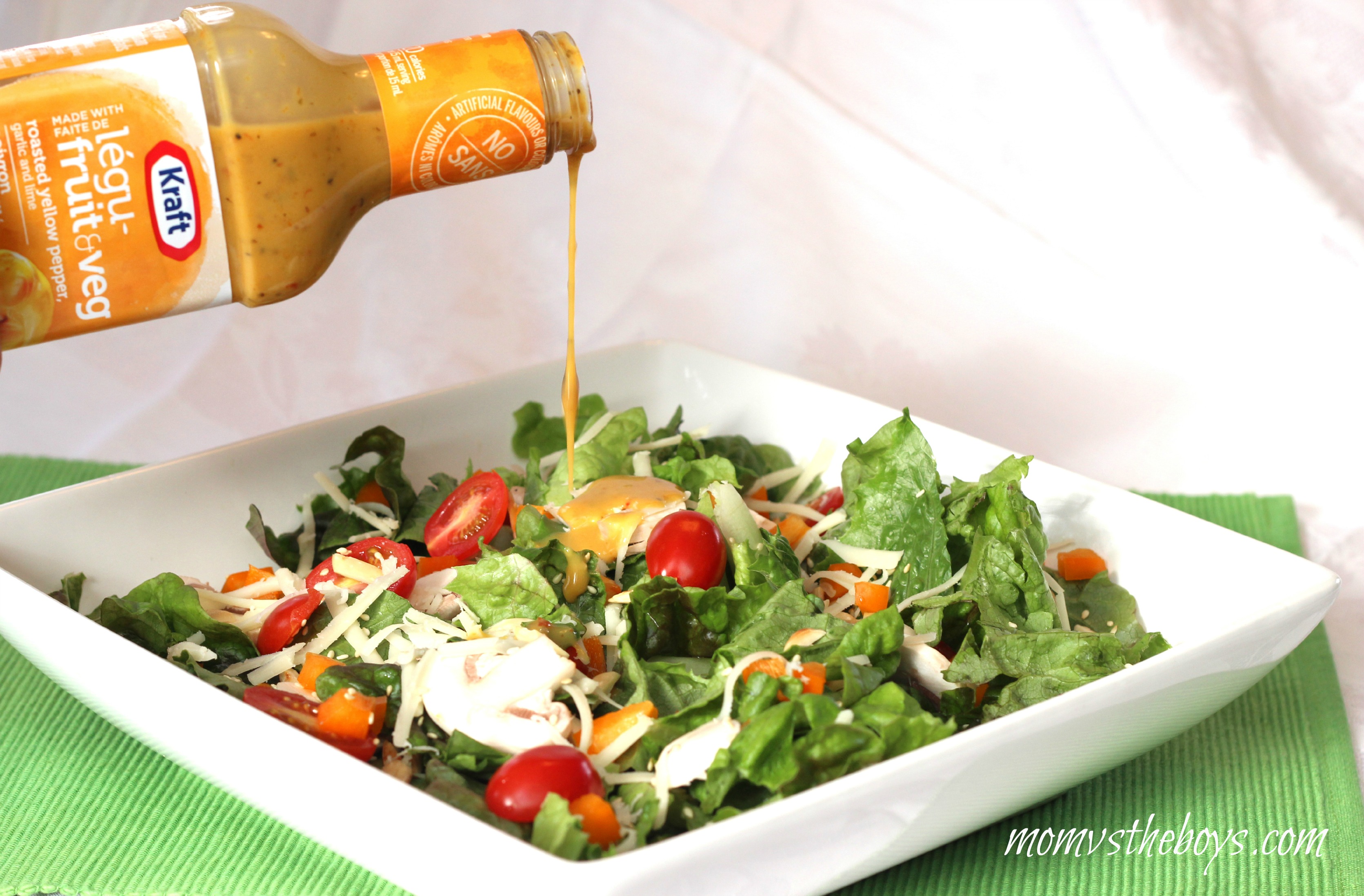 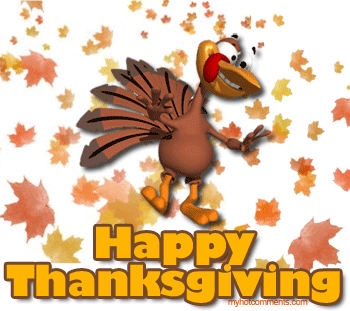